Focus: u-e






u – start at the top, come down and curve. Go back up, come back down and flick.
e – start with a loop then make a curve.
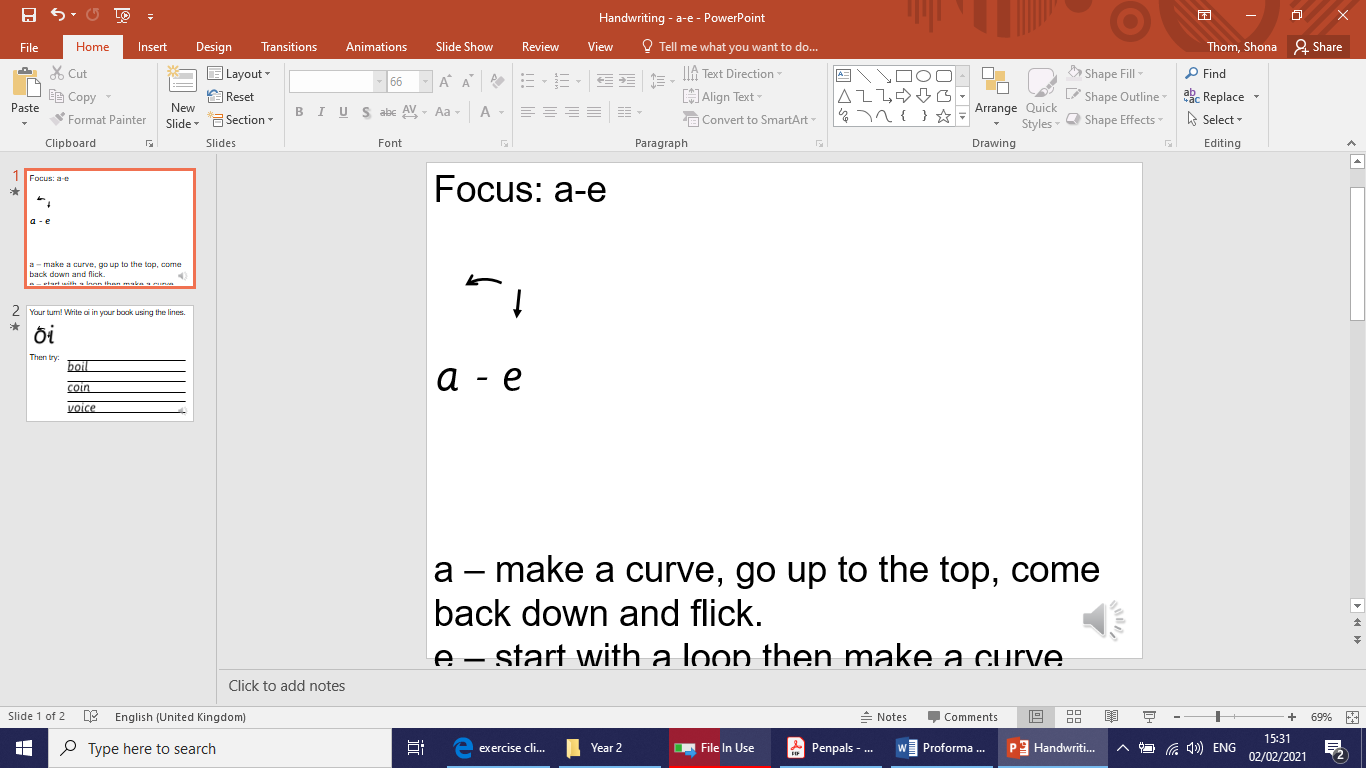 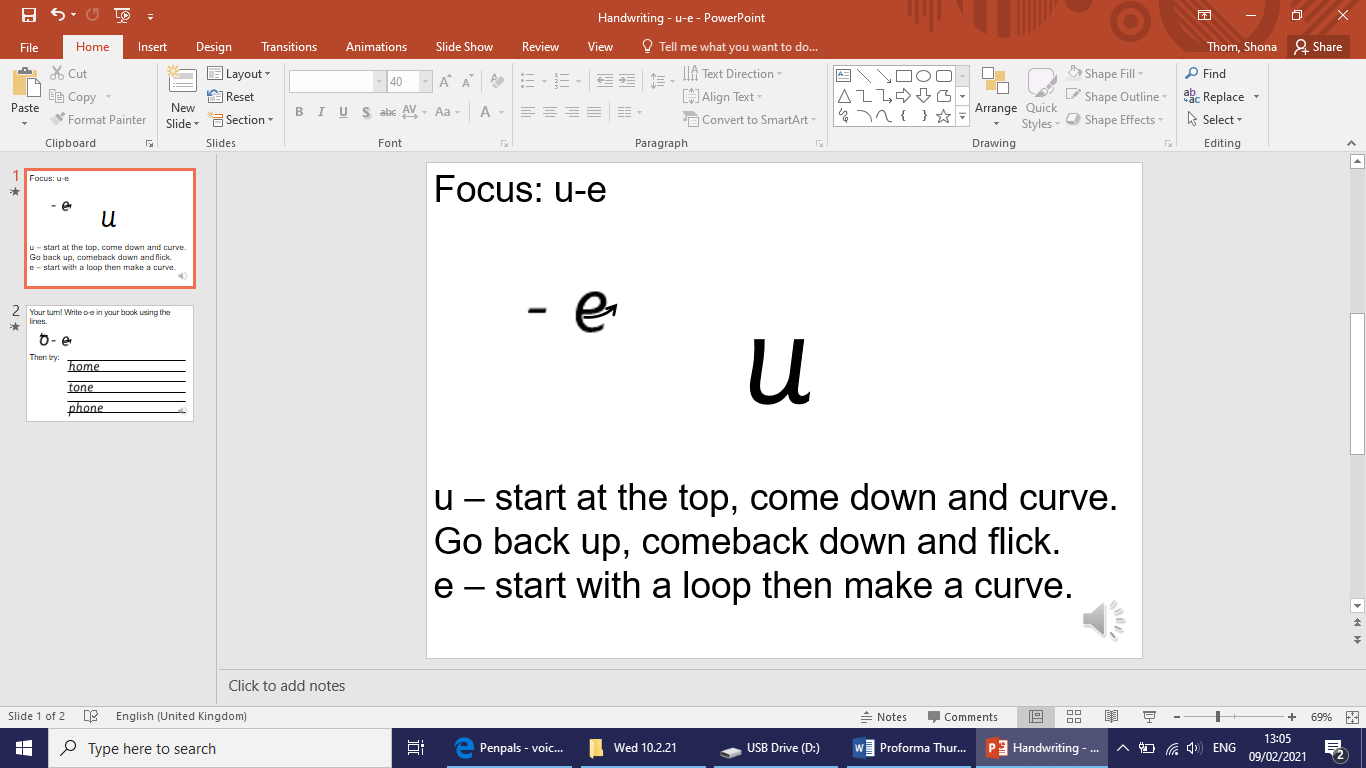 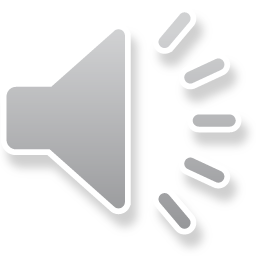 Your turn! Write u-e in your book using the lines.



Then try:
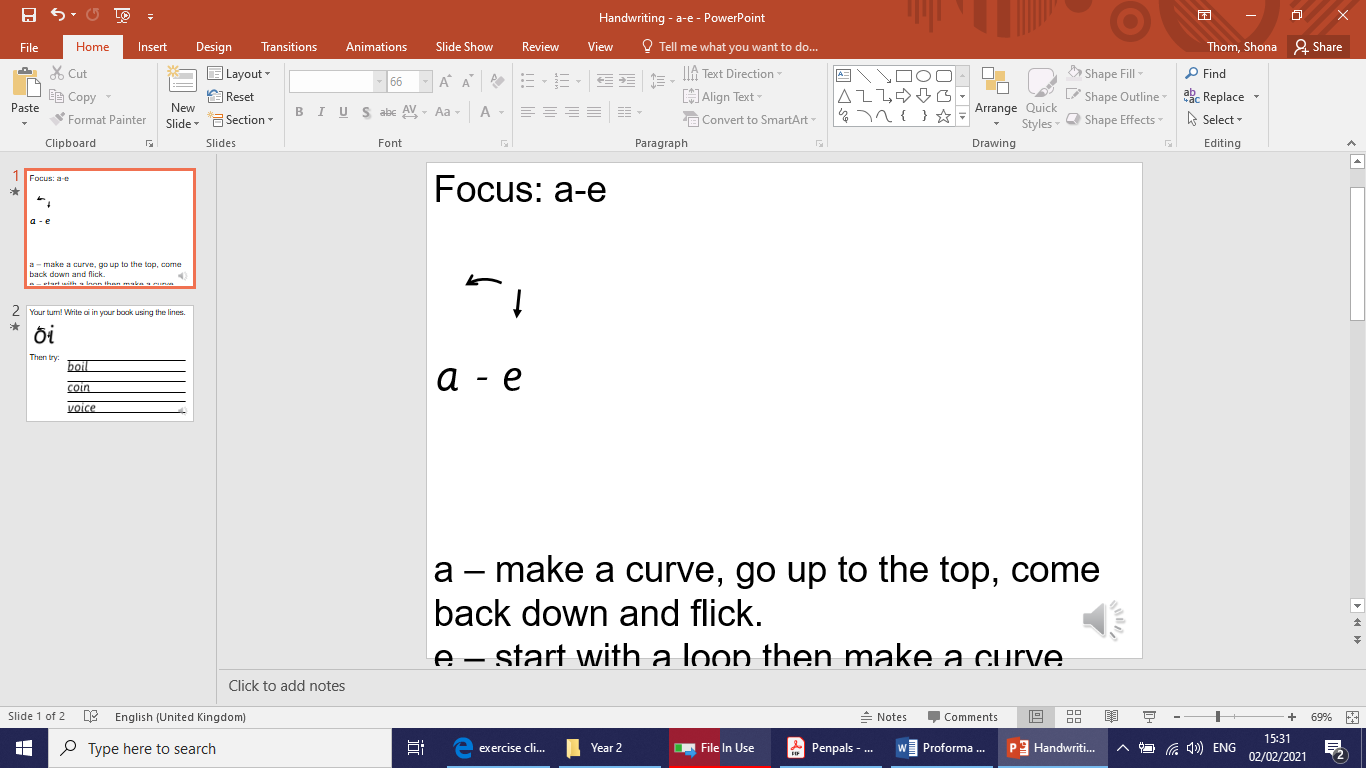 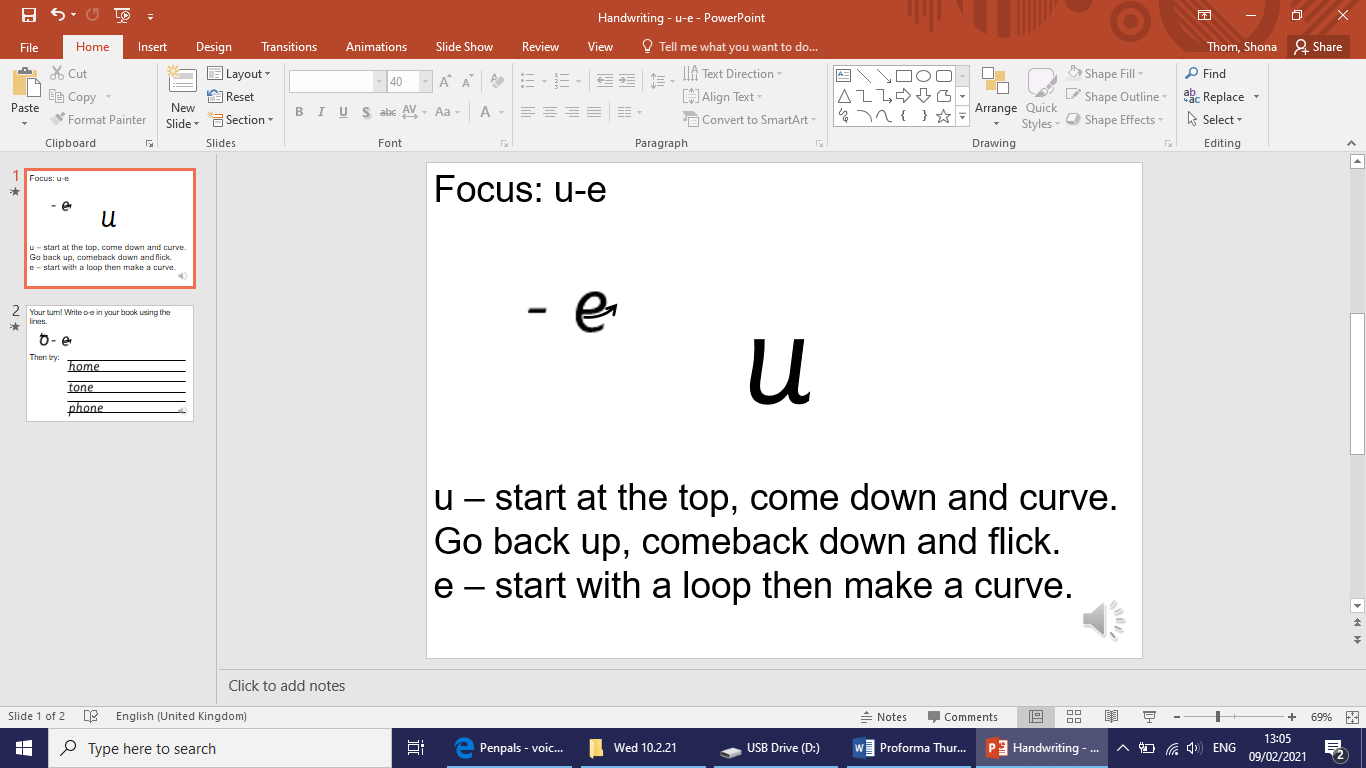 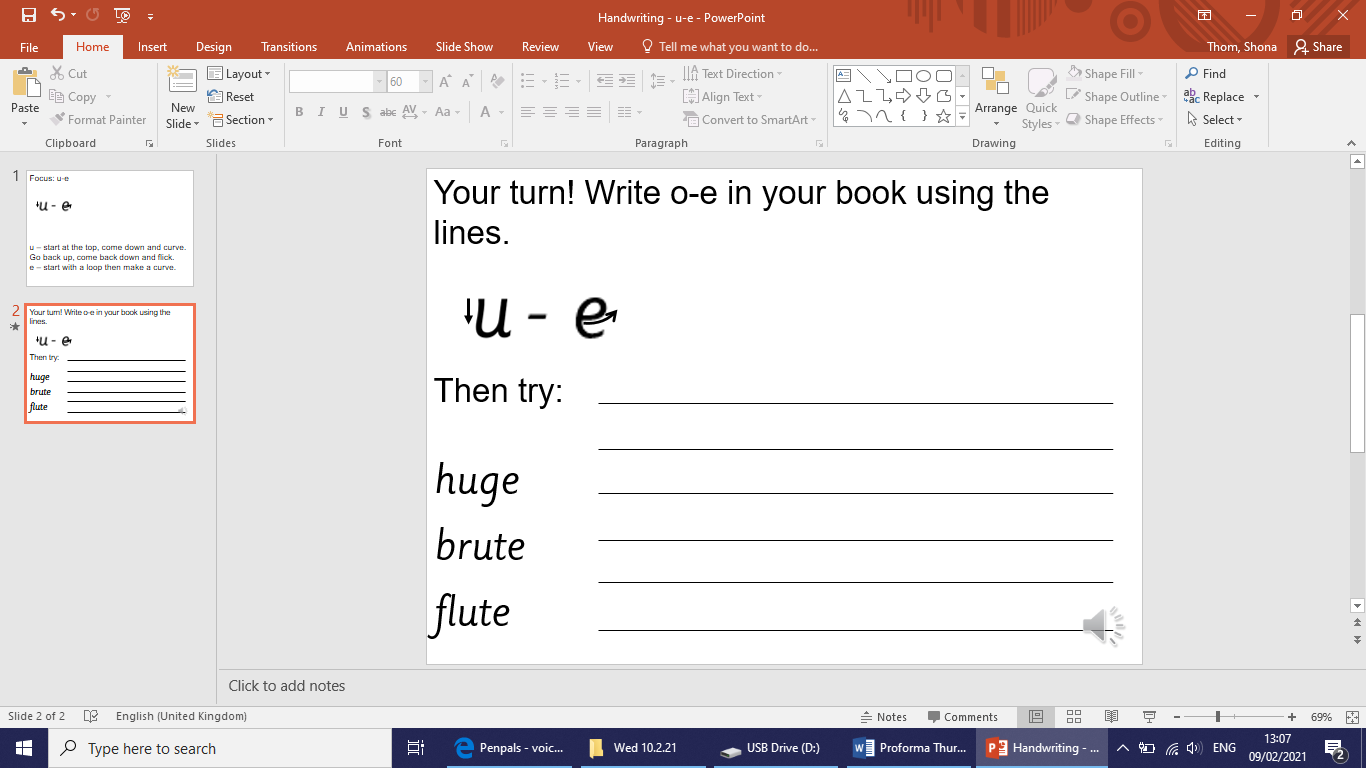 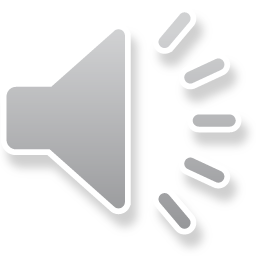